بسم الله الرحمن الرحیم
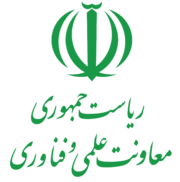 فروش اقساطی 
محصولات دانش‌بنیان 
ماشین آلات صنعتی ساخت داخل
اردیبهشت 98
2
2
طرح فروش اقساطی محصولات دانش‌بنیان
معرفی طرح
تسهیلات خرید محصولات دارای تاییدیه دانش‌بنیان
(مواد اولیه، تجهیزات و قطعات)
آورده خریدار: ۲۰ درصد
تسهیلات: ۸۰ درصد
سود تسهیلات 16-18%
دوره بازپرداخت حداکثر 1 ساله
3
3
طرح فروش اقساطی محصولات دانش‌بنیان
معرفی طرح
فروش اقساطی 
ماشین آلات صنعتی ساخت داخل
آورده خریدار: 30 درصد
تسهیلات: 70 درصد
سود تسهیلات 16-18%
دوره بازپرداخت حداکثر 2 ساله
4
4
طرح فروش اقساطی محصولات دانش بنیان و ماشین آلات صنعتی ساخت داخل
اعتبارسنجی خریدار در صندوق
مدت: ظرف ده روز کاری
امکان بازدید از کارگاه یا شرکت توسط کارشناس اعتبارسنجی
اعلام حد اعتباری همراه با وثائق لازم
ملک و ...
چک و سفته
کسر از حقوق کارمند رسمی
5
5
طرح فروش اقساطی محصولات دانش بنیان و ماشین آلات صنعتی ساخت داخل
رویه اعتبارسنجی
6
6
طرح فروش اقساطی محصولات دانش بنیان و ماشین آلات صنعتی ساخت داخل
7
8
8
طرح فروش اقساطی محصولات دانش بنیان و ماشین آلات صنعتی ساخت داخل
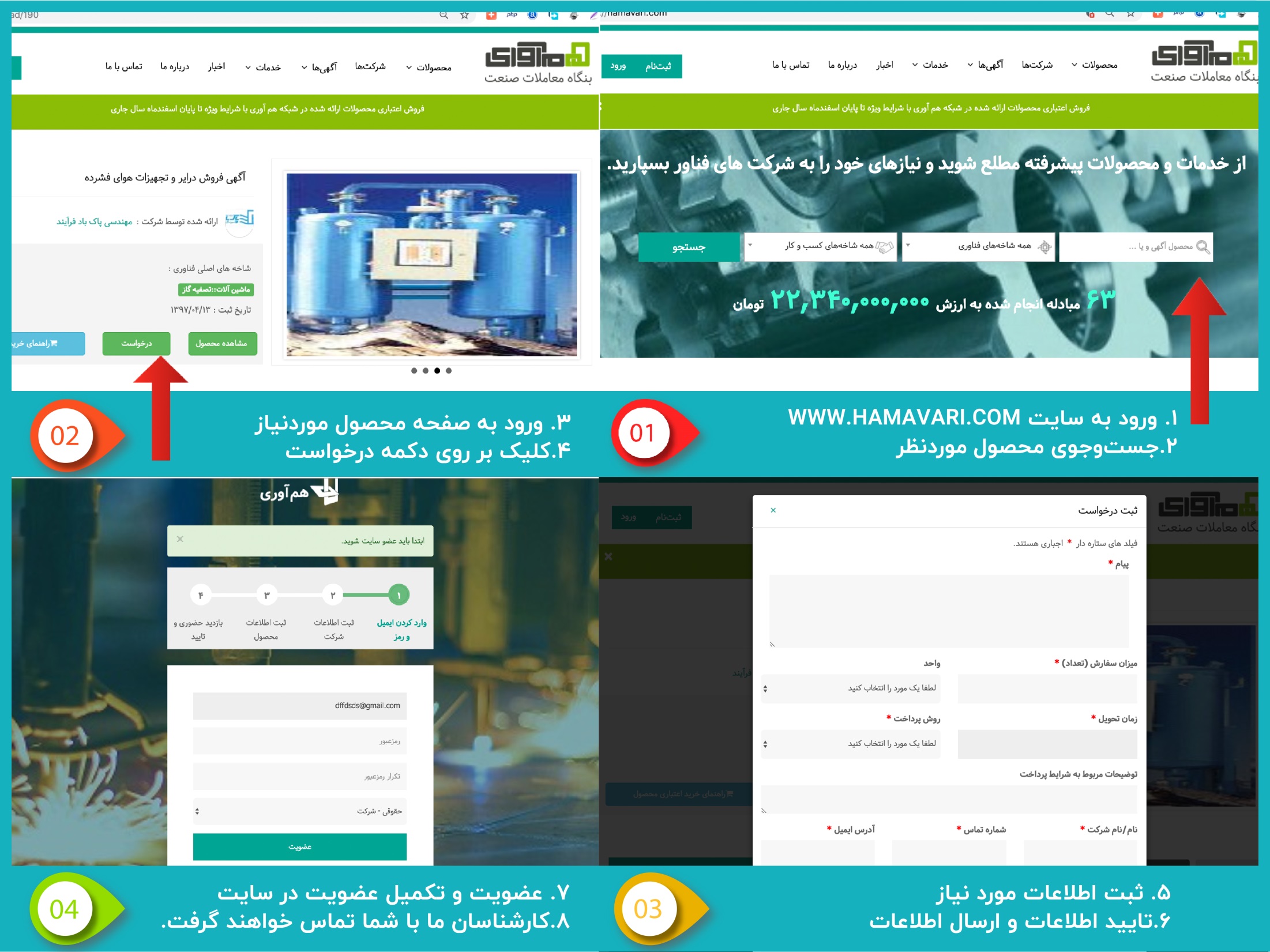 29 مهر 1393
بررسی سینتیکی سمانتاسیون مس به وسیله آلومینیوم
9